Дизайн-студия
« Использование разнообразных техник декоративно-прикладного искусства при выполнении творческих проектов »
Учитель ТО Краматорской ООШ № 15 Новикова Яна Владимировна
Чем легче ребенку дается обучение, тем сильнее проявляется стремление!
Учитель ТО Краматорской ООШ № 15 Новикова Яна Владимировна
функциональной технологической грамотности, общетрудовых политехнических знаний и умений, необходимых во всех сферах проф. деятельности
способствует развитию у школьников
Образовательная область «Технология»
трудолюбие, уважительное отношение к труду, бережливость, упорство в достижении поставленной цели, предприимчивость, творческий подход к принятию решений
формирует такие важные качества личности
Учитель ТО Краматорской ООШ № 15 Новикова Яна Владимировна
образовательная область «Технология» решает следующие задачи
В НАЧАЛЬНОЙ ШКОЛЕ
В СРЕДНЕМ ШКОЛЬНОМ ЗВЕНЕ
В СТАРШЕЙ ШКОЛЕ
привитие детям любви и привычки к труду

 развитие чувства удовольствия от труда

 удовлетворения своими результатами

 понимание роли труда в жизни человека

 ознакомление с материалами и ручными инструментами

 получение навыков ручной работы
продолжение работы по выработке взглядов, системы ценностей, психологических установок, качеств личности

 ознакомить с отраслями народного хозяйства, видами труда, распространенными профессиями

 научить использовать наиболее часто применяемое оборудование и инструменты

 вовлечь в общественно полезные труд, который является необходимым условием воспитания и становления гражданина и труженика
Учитель ТО Краматорской ООШ № 15 Новикова Яна Владимировна
Результатом обучения должны стать
В НАЧАЛЬНОЙ ШКОЛЕ
В СРЕДНЕМ ШКОЛЬНОМ ЗВЕНЕ
В СТАРШЕЙ ШКОЛЕ
общая положительная установка на труд 

 начальные знания о труде 

 элементарные трудовые навыки
умения обосновывать цель деятельности с учетом общественных потребностей

 находить и обрабатывать необходимую информацию 

 сотрудничать в коллективе

 объективно оценивать свои профессиональные возможности и уметь соотносить их с реальной обстановкой на рынке труда
Учитель ТО Краматорской ООШ № 15 Новикова Яна Владимировна
ОБУЧЕНИЕ БУДЕТ УСПЕШНЫМ
ЕСЛИ ЗНАНИЯ И УМЕНИЯ УСВАИВАЮТСЯ УЧАЩИМИСЯ В СТРОГОЙ ПОСЛЕДОВАТЕЛЬНОСТИ, ПОСТЕПЕННО, В ПОРЯДКЕ ВОЗРАСТАЮЩЕЙ ТРУДНОСТИ
ОТ «НЕЗНАНИЯ» К «ЗНАНИЮ», 
ОТ «НЕУМЕНИЯ» К «УМЕНИЮ»
Учитель ТО Краматорской ООШ № 15 Новикова Яна Владимировна
Мы хорошо знаем, насколько веселее и счастливее живут люди, которые многое умеют делать, у которых все удается и спорится, которые не потеряются ни при каких обстоятельствах. 
И наоборот, всегда вызывают нашу жалость те люди, которые перед каждым пустяком становятся в тупик.

                                                    А.С. Макаренко
Учитель ТО Краматорской ЗОШ № !5 Новикова Я.В.
Творческая личность - важнейшая цель всего процесса обучения и воспитания.
Без формирования способности к эстетическому творчеству не добиться всестороннего развития личности.
Центральное место в эстетической творческой способности занимает эстетический вкус, эмоции.
Все эти факторы являются мощными стимуляторами творчества.
Учитель ТО Краматорской ООШ № 15 Новикова Яна Владимировна
СТРУКТУРА ТВОРЧЕСКОГО ПРОЦЕССА
Энгельмейер П.К.
Учитель ТО Краматорской ООШ № 15 Новикова Яна Владимировна
[Speaker Notes: Пётр Климентьевич Энгельмейер  — первый философ техники в России, автор целого ряда трудов, являющихся классикой философии техники.]
ВСЕ ЭТАПЫ ДЕЯТЕЛЬНОСТИ УЧАЩИХСЯ СЛЕДУЕТ СЧИТАТЬ ТВОРЧЕСКИМИ
■    постановка посильной задачи
■    теоретическая подготовка к выполнению задачи
■    поиск конкретного решения задачи
■    материальное осуществление теоретического замысла
Cтоляров Ю.С.
Учитель ТО Краматорской ООШ № 15 Новикова Яна Владимировна
[Speaker Notes: Столяро́в Ю́рий Никола́евич  — советский и российский учёный, специалист в области библиотековедения, документологии,книговедения, информатики. Главный научный сотрудник Научного центра исследований книжной культуры РАН.]
Творчество учащихся
выражено тремя уровнями
Учитель ТО Краматорской ООШ № 15 Новикова Яна Владимировна
[Speaker Notes: Кутьев В.О. -  ученый, организатор просвещения, педагог-практик]
Для успешной организации творческого процесса необходимо знание мотивов, побуждающих учащихся активно участвовать в этом сложном процессе
1. мотив будущего (учащиеся стараются, чтобы занять достойное место в группе, коллективе)
2. мотив престижа (учащиеся стараются, чтобы занять достойное место в группе, коллективе)
3. познавательный интерес (любознательность)
4. мотив долга (готовность работать в области избранной профессии)
5. мотив влияния уважаемого человека
6. мотив принуждения (выполняют работу, чтобы избежать неприятностей)
Антипова Л. Г.
Учитель ТО Краматорской ООШ № 15 Новикова Яна Владимировна
[Speaker Notes: Антипова Людмила Гурьевна, учитель физики]
«Управление творческим процессом»               М.М. Поташник
Учитель ТО Краматорской ООШ № 15 Новикова Яна Владимировна
[Speaker Notes: Марк Максимович Поташник- действительный член Российской академии образования, доктор педагогических наук, профессор. Автор более 500 работ по проблемам педагогики, инновационных процессов и управления образованием. Победитель Всероссийского конкурса Лектор года.]
Учитель ТО Краматорской ООШ № 15 Новикова Яна Владимировна
Художественный ручной труд
творческая работа ребенка с различными материалами, в процессе которой он создает полезные и эстетически значимые предметы и изделия для украшения быта
Учитель ТО Краматорской ООШ № 15 Новикова Яна Владимировна
Декоративно-прикладное искусство (от латинского deco — украшаю) — широкий раздел искусства, который охватывает различные отрасли творческой деятельности, направленной на создание художественных изделий с  утилитарными и художественными функциями. Собирательный термин, условно объединяет два обширных рода искусств: декоративное и прикладное.
Учитель ТО Краматорской ООШ № 15 Новикова Яна Владимировна
Произведения декоративно-прикладного искусства отвечают нескольким характеристикам: 

 обладают эстетическим качеством; 
 рассчитаны на художественный эффект; 
 служат для оформления быта и интерьера.
Учитель ТО Краматорской ООШ № 15 Новикова Яна Владимировна
Основные виды декоративно-прикладного искусства
Батик
   Бисероплетение
   Бумагопластика
   Вышивание
   Вязание
   Квиллинг
   Скрапбукинг
   Художественная роспись (по металлу, по дереву)
   Художественная резьба (по камню, по дереву, по кости)
   Художественная обработка кожи
   Художественная обработка металла (металопластика, чеканка)
   Пирография (выжигание по дереву, коже, ткани и т. д.)
   Оригами  и многое другое.
Учитель ТО Краматорской ООШ № 15 Новикова Яна Владимировна
Способность понимать прекрасное умом и сердцем наиболее успешно развивается тогда, когда ребенок активно воссоздает художественные образы в своем воображении при восприятии произведений искусства, одновременно участвуя в доступных ему формах художественной самодеятельности.
Учитель ТО Краматорской ООШ № 15 Новикова Яна Владимировна
[Speaker Notes: Алекса́ндр Влади́мирович Запоро́жец – психолог. Разрабатывал вопросы общей и детской психологии, психологии сенсорных процессов и движения; внёс вклад в психологическую теорию деятельности.]
Новейшее украинское возрождение начинается вместе с сознательным уже созданием и изучением ценностей украинского фольклора. 
В.Шаян, "Вера Предков Наших"
Учитель ТО Краматорской ООШ № 15 Новикова Яна Владимировна
[Speaker Notes: Володи́мир Петро́вич Шая́н – український філософ, санскритолог,релігієзнавець, психолог і педагог, поет, прозаїк, перекладач, громадський діяч, основоположник Відродження Рідної Віри Українців, Віри Предків, один з перших дослідників «Велесової Книги», професор.]
МЕТОД ПРОЕКТОВ - ТЕХНОЛОГИЯ ОБРАЗОВАНИЯ XXI ВЕКА
Учитель ТО Краматорской ООШ № 15 Новикова Яна Владимировна
Распределение деятельности по этапам проекта
Учитель ТО Краматорской ООШ № 15 Новикова Яна Владимировна
Художественная роспись — (от писать, др.-русск. писа́ти; родств. пёстрый; греч. poikile; др.-инд. pimcáti — «украшает, придает вид») — искусство декорирования красками и кистью какой-либо поверхности.
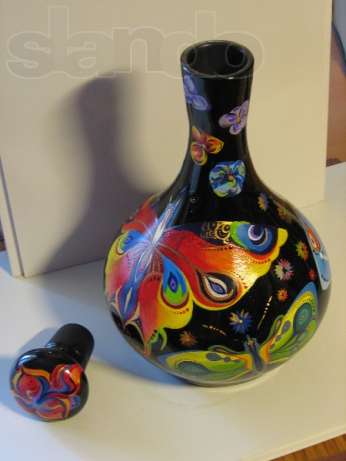 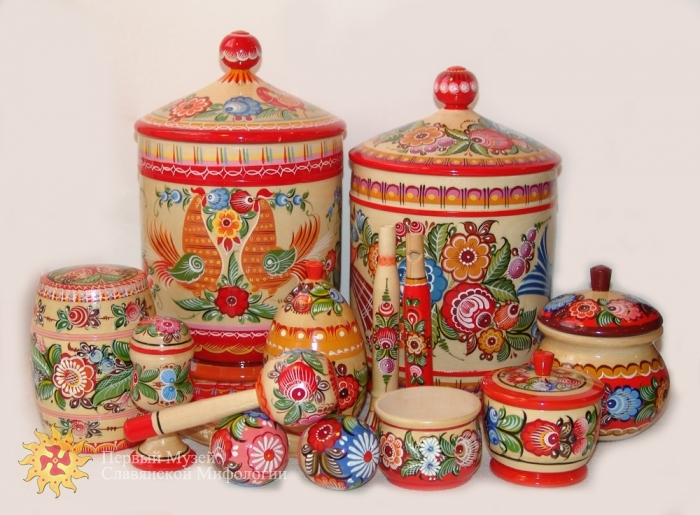 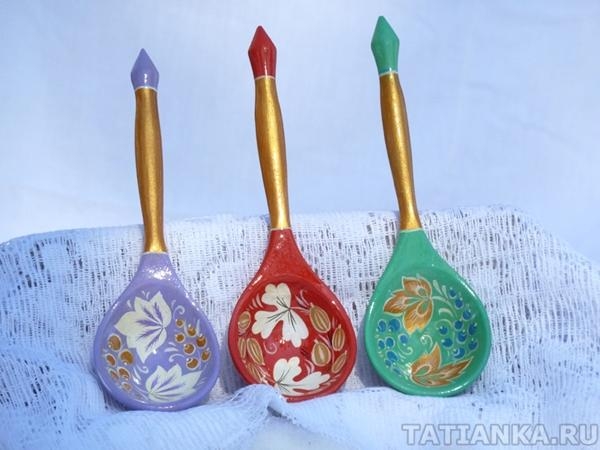 Учитель ТО Краматорской ООШ № 15 Новикова Яна Владимировна
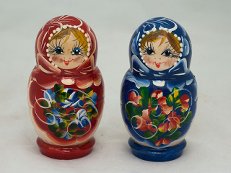 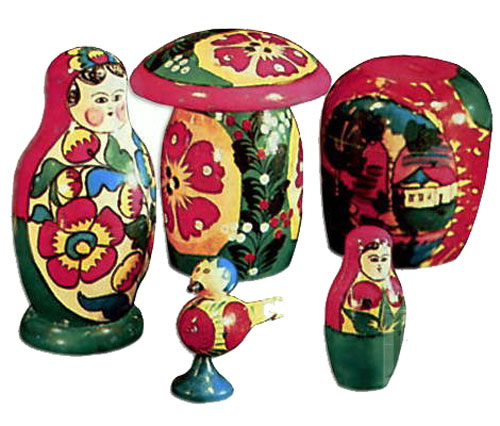 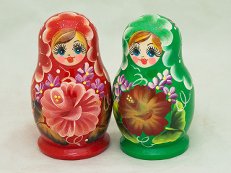 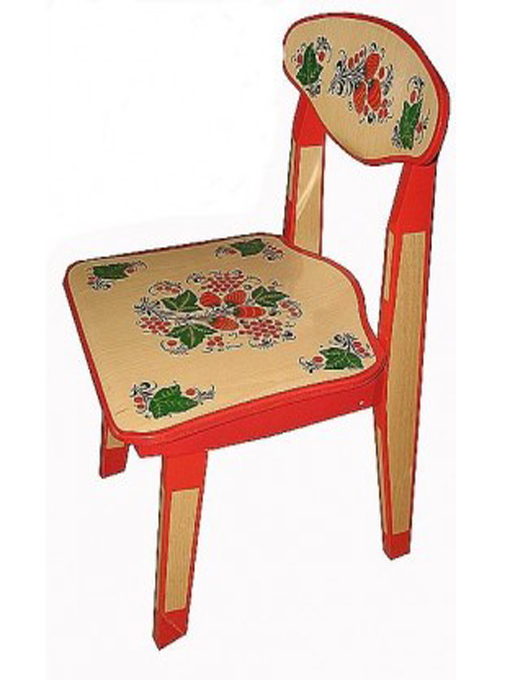 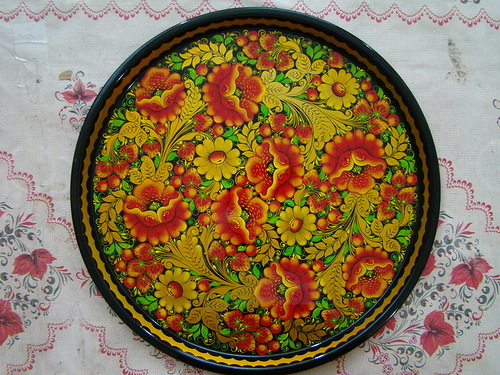 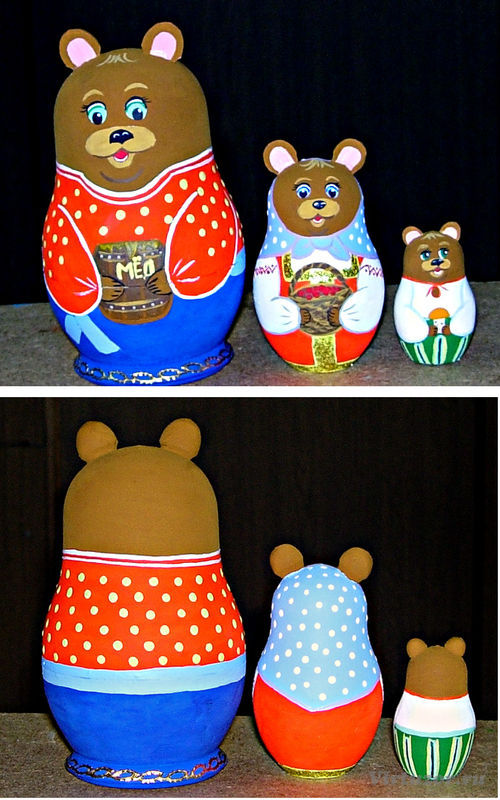 Учитель ТО Краматорской ООШ № 15 Новикова Яна Владимировна
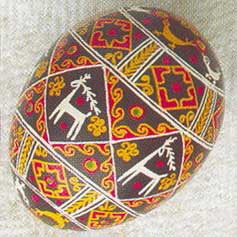 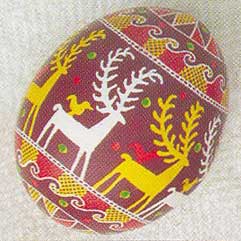 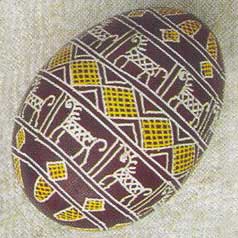 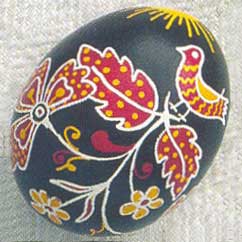 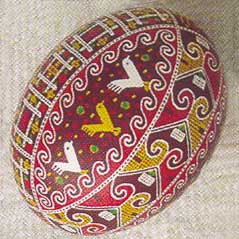 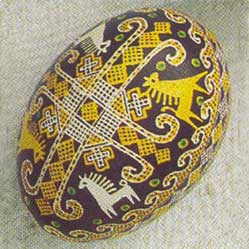 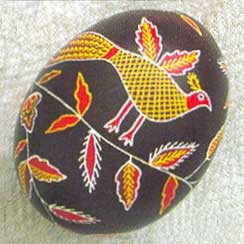 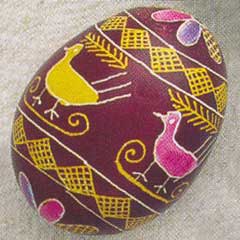 Учитель ТО Краматорской ООШ № 15 Новикова Яна Владимировна
Пирография (буквально: «рисование огнём») — техника, применяемая в декоративно-прикладном искусстве и художественной графике. 
     Суть её заключается в том, что на поверхность какого-либо органического материала (древесины, фанеры, пробки, бумаги, картона, фетра, пластмассы, кожи, ткани) при помощи раскалённой иглы наносится рисунок. 
     В основном в качестве материала применяется древесина, поэтому пирография широко известна как выжигание по дереву.
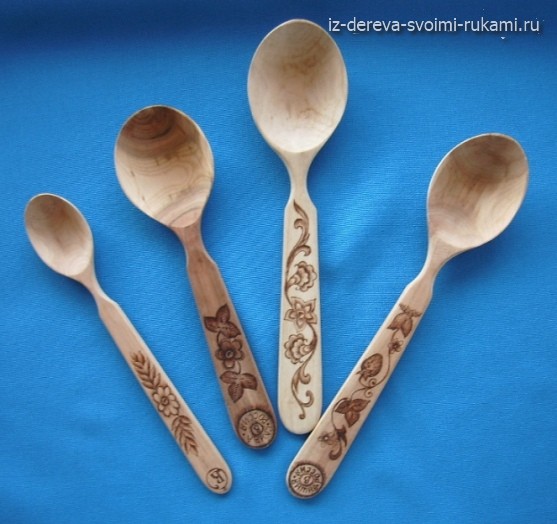 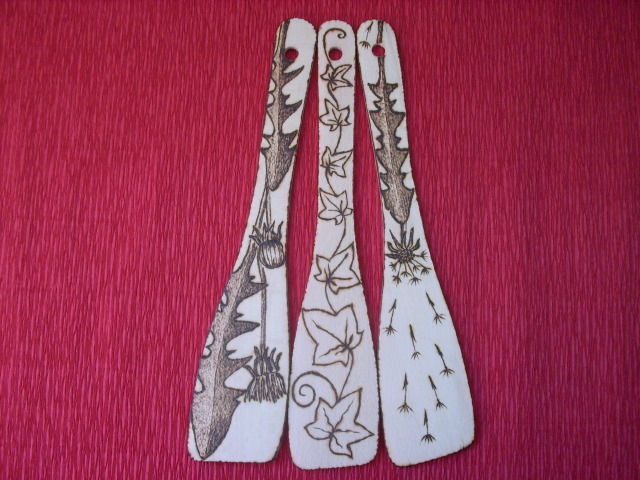 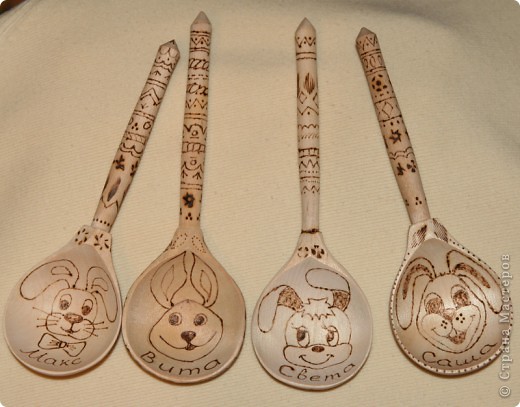 Учитель ТО Краматорской ООШ № 15 Новикова Яна Владимировна
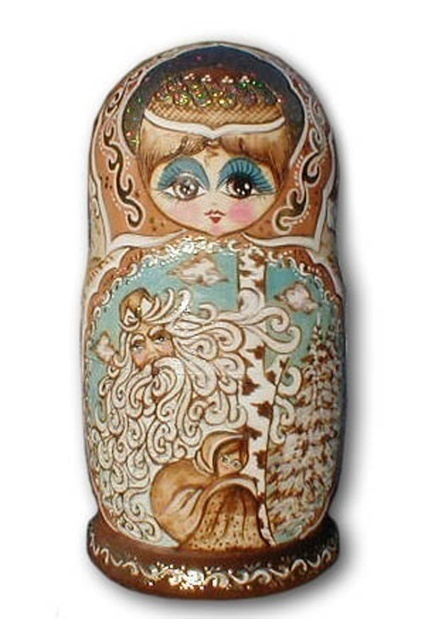 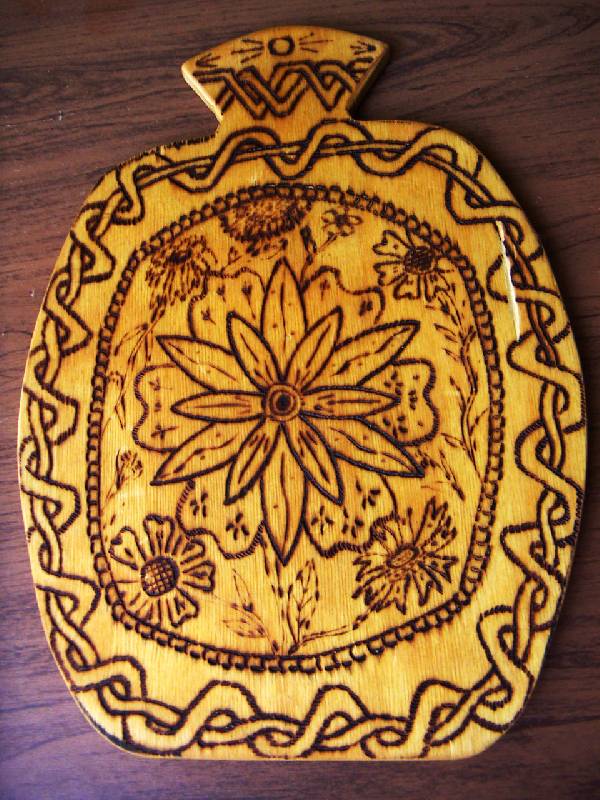 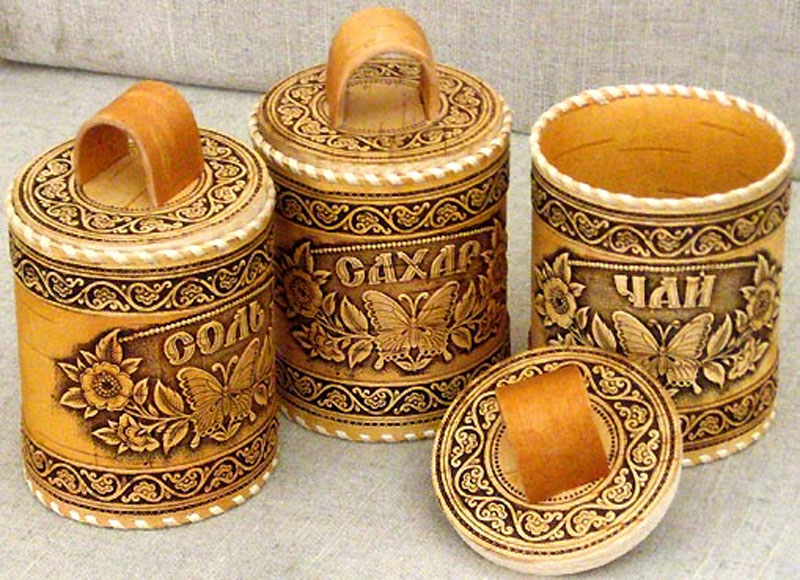 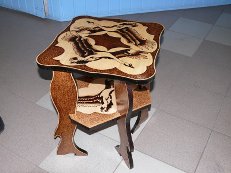 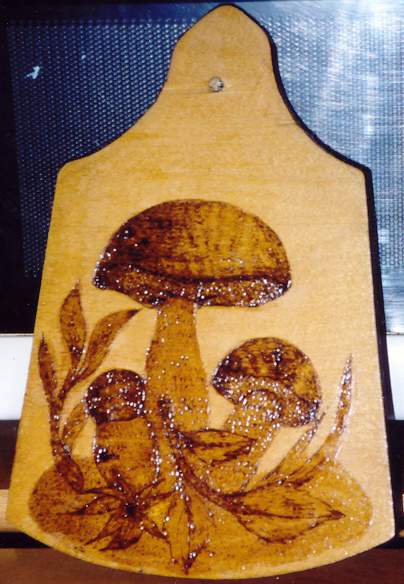 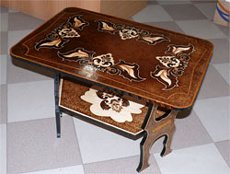 Учитель ТО Краматорской ООШ № 15 Новикова Яна Владимировна
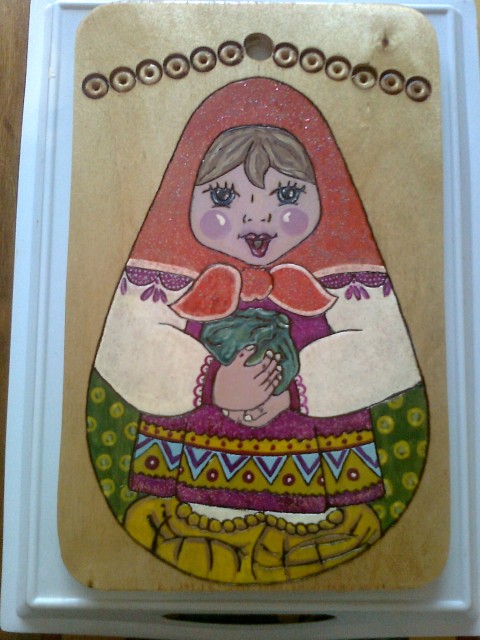 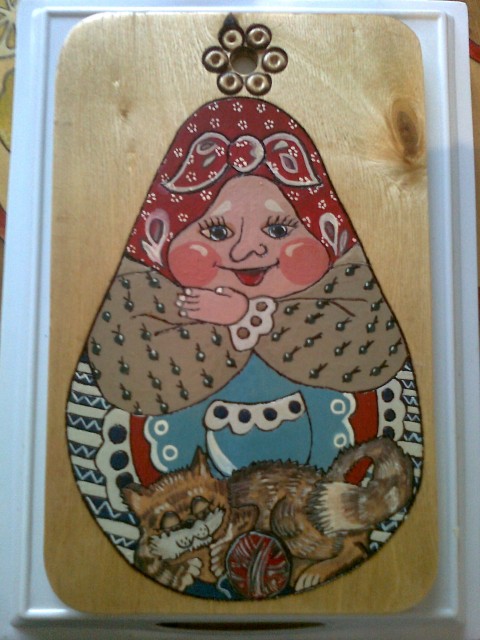 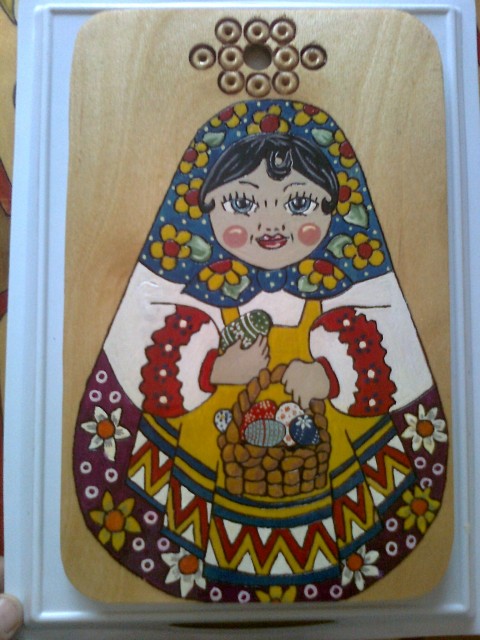 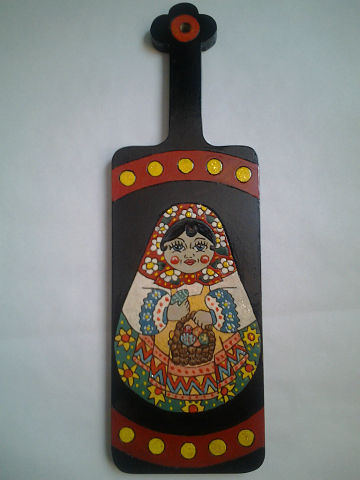 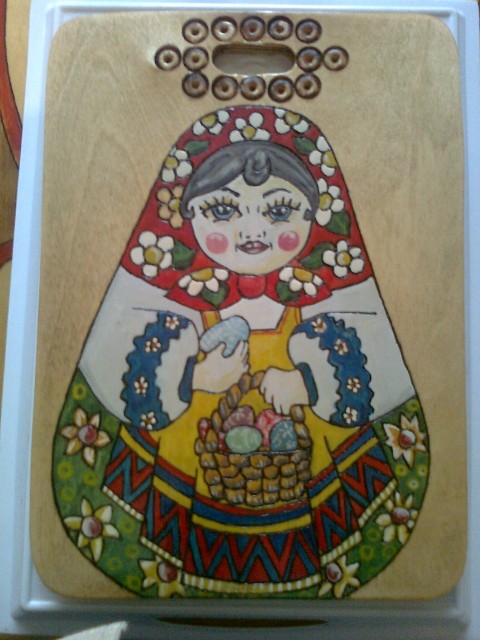 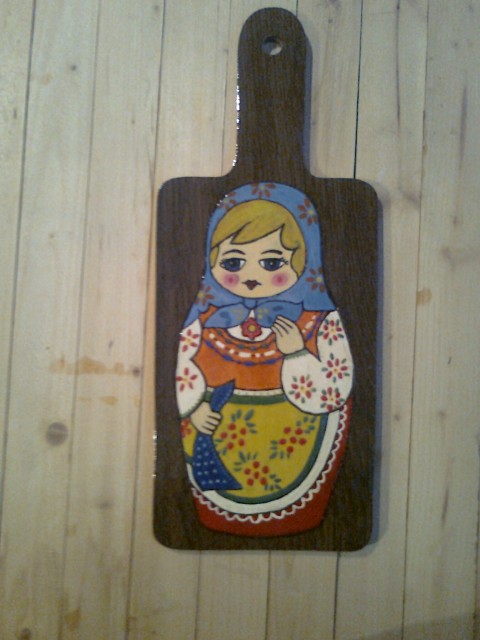 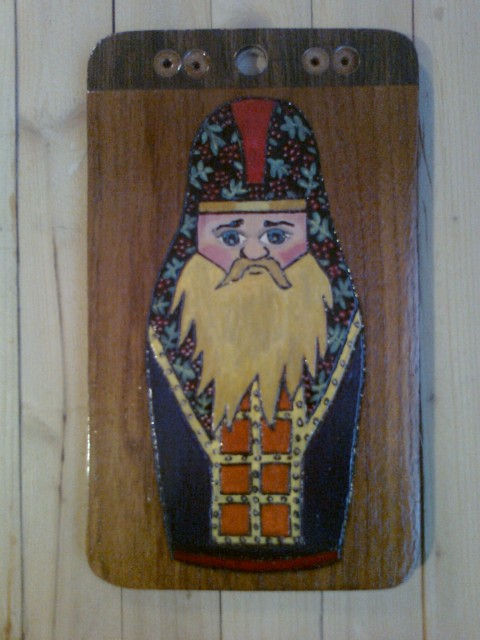 Учитель ТО Краматорской ООШ № 15 Новикова Яна Владимировна
Лозоплете́ние — ремесло изготовления плетёных изделий из лозы: домашней утвари и ёмкостей различного назначения, таких как короба, корзины, вазы и др., мебели (столы, стулья, сундуки, колыбели) и др. Под лозой подразумевается любой природный материал растительного происхождения.
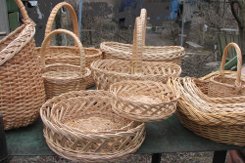 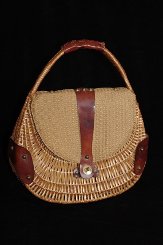 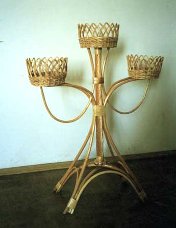 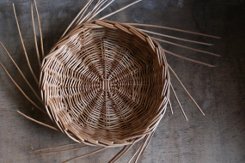 Учитель ТО Краматорской ООШ № 15 Новикова Яна Владимировна
Резьба по дереву — вид декоративно-прикладного искусства (также резьба является одним из видов художественной обработки дерева наряду с выпиливанием, токарным делом), а также искусства в целом.
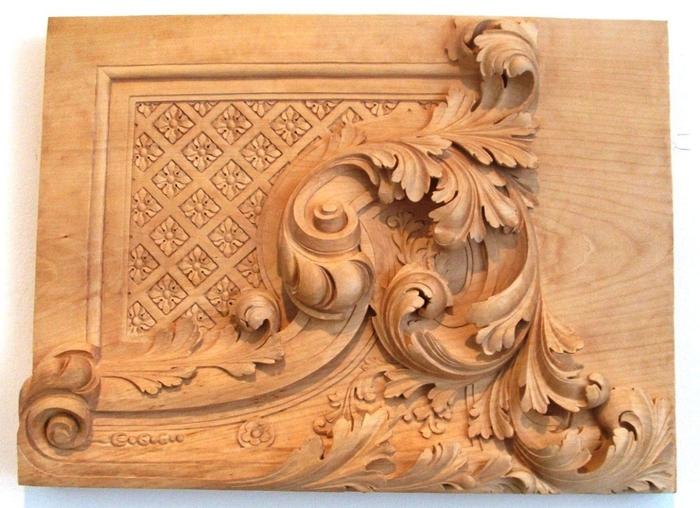 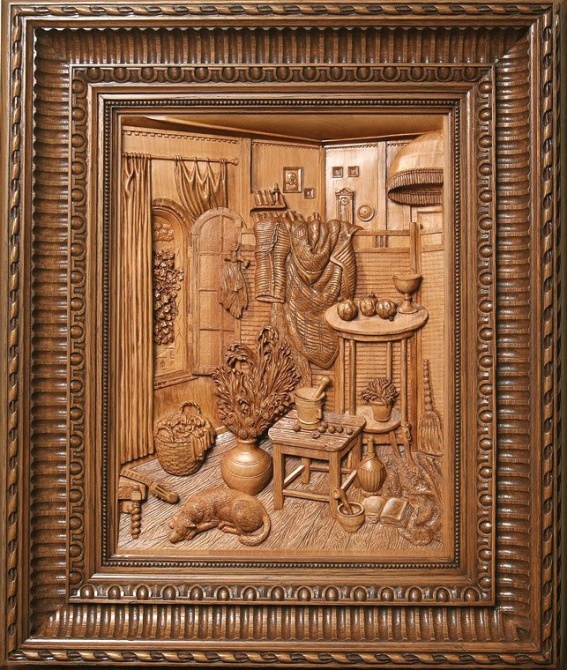 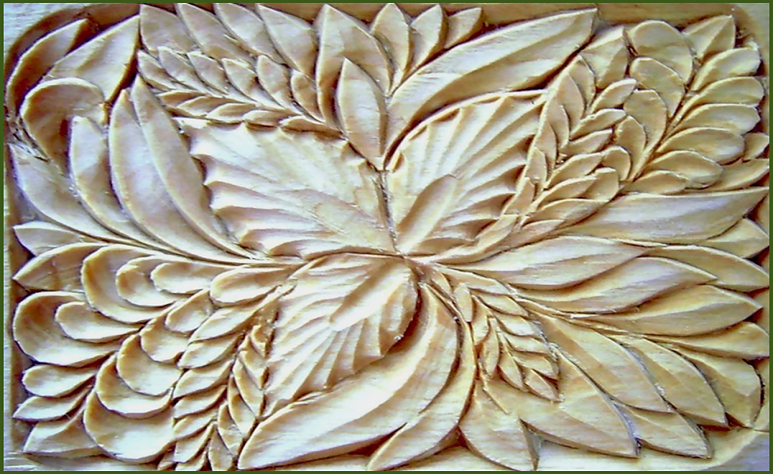 Учитель ТО Краматорской ООШ № 15 Новикова Яна Владимировна
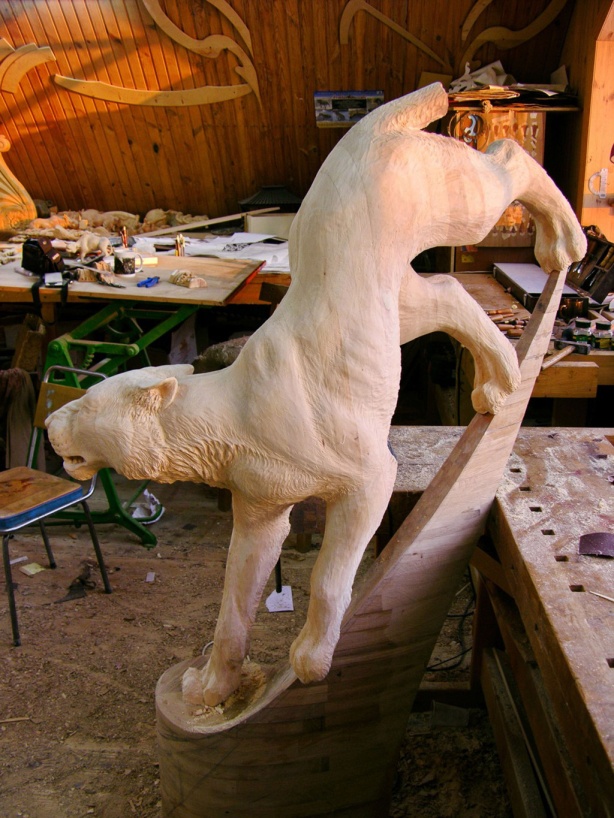 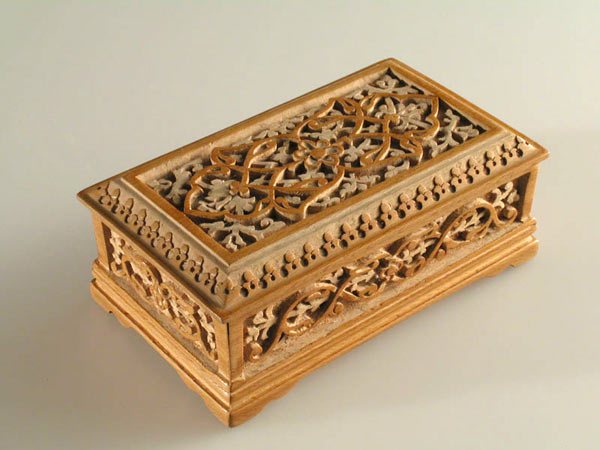 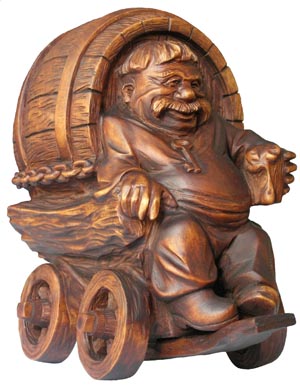 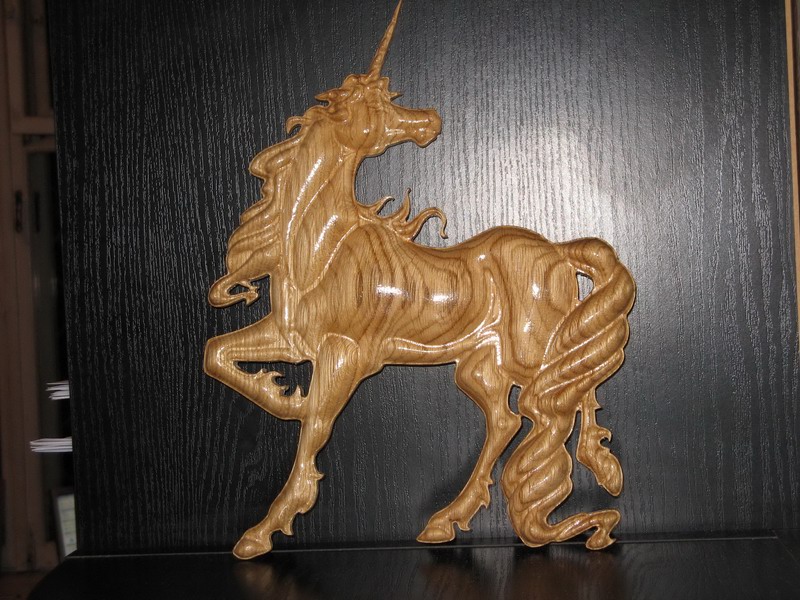 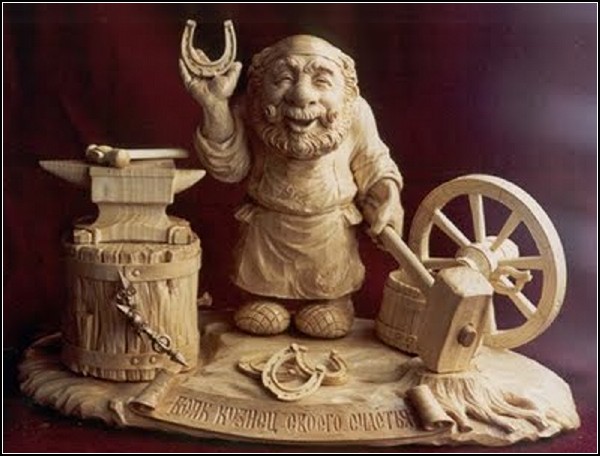 Учитель ТО Краматорской ООШ № 15 Новикова Яна Владимировна
Оформление изделия зависит от того, какую функцию оно будет выполнять
Практическое применение
Эстетическое применение
Учитель ТО Краматорской ООШ № 15 Новикова Яна Владимировна